Pirömer Mahallesi 
90561 Sokak No1/A 
Ereğli/Konya
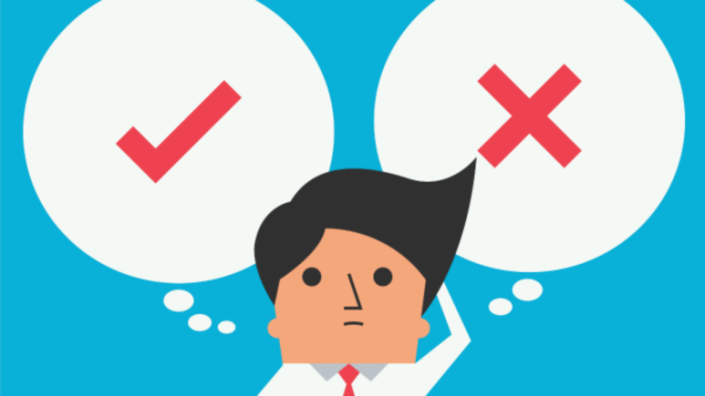 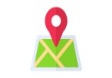 KARAR 
VERME 
BECERİSİ
(ÖĞRETMENLERE YÖNELİK)
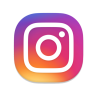 dumlupinarortaokuluu
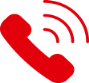 0332 713 11 78
http://ereglidumlupinar.meb.k12.tr
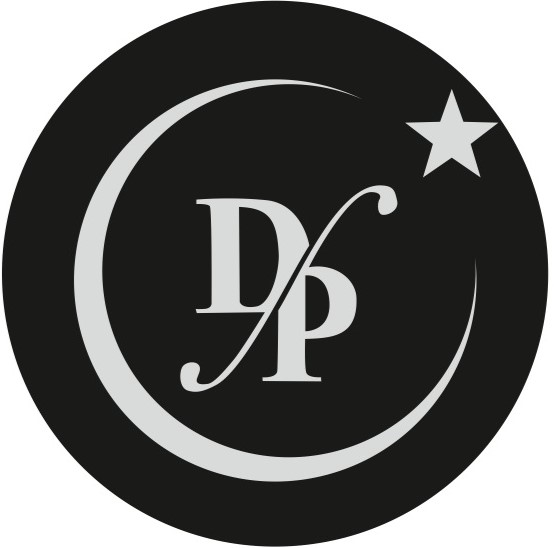 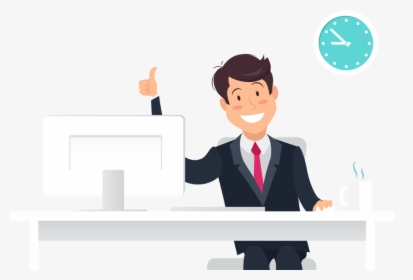 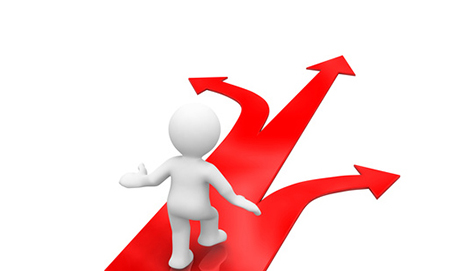 KARAR VERME BECERİSİ
Karar kelimesi sözlüklerde “bir iş veya    sorun hakkında düşünülerek verilen kesin yargı” olarak tanımlanmaktadır.

       Bu tanımdaki dikkat çekici nokta kararın bir “düşünme” süresi sonunda oluşmasıdır. Bir başka deyişle “düşünülmeden” hareket etme ya da konuşma karar almak değil, bir anlamda ezberlenmiş, otomatik tepkilerdir.
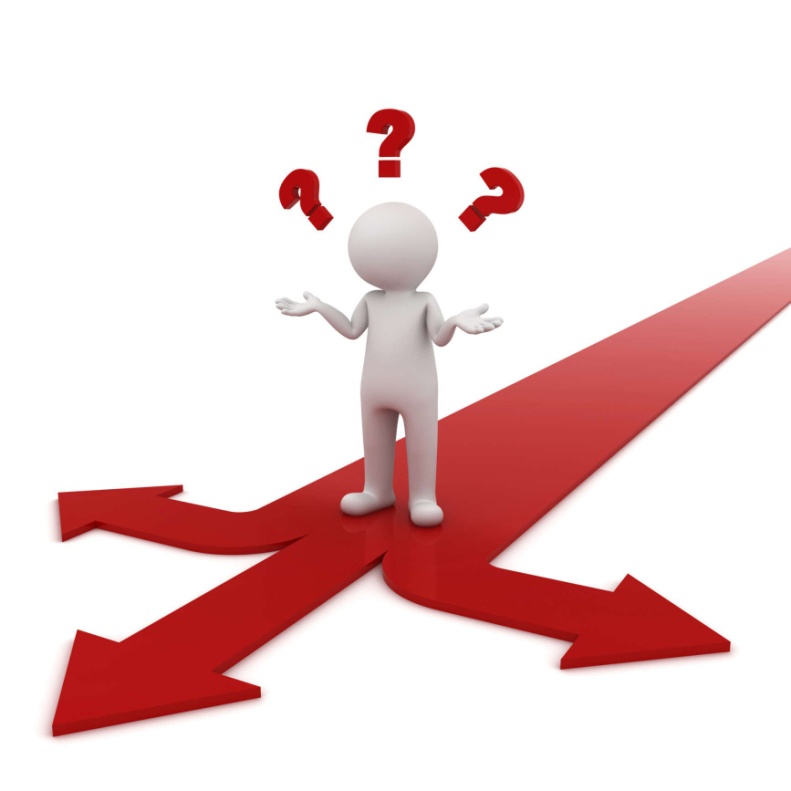 KARAR VERME BECERİSİ
Birey doğumundan ölümüne kadar geçen süre içinde sürekli olarak karar vermesini gerektiren problem durumlarıyla karşılaşmaktadır.

Bazı insanlar günlük yaşamında karar vermeyi gerektiren bir durumla karşılaştığında kolayca karar veremez. Ne yiyeceğini, ne giyeceğini, nereye gideceğini saatlerce (bazen de günlerce) düşünür. Bu kişilerin bir kısmında da verdiği kararın doğru olup olmadığı konusunun kafalarını sürekli meşgul ettiği görülür. Kararsızlık, hem kararsızlık yaşayan kişi için hem kararsız kişinin kararsızlığından etkilenen kişiler için çok yıpratıcı bir süreçtir.
KARAR VERME BECERİSİ
Herhangi bir konuda karar vermek göründüğü kadar basit bir süreç değildir. 

Karar vermek; 
     - Ne istediğini bilmeyi,
     - Kendini tanımayı,
     - İç isteklerini, gereksinimlerini, zorunluluklarını bilmeyi, 
     - Dış koşulları değerlendirmeyi, 
     - Sonuçları öngörebilmeyi gerektirir. 
     Bu süreçlerden her hangi birisinde yaşanan bir aksama kararsız kalma sonucu yaratır.
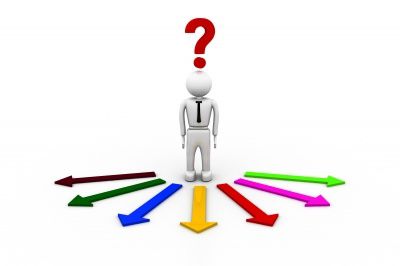 KARAR VERME BECERİSİ
Bir kişinin kararsızlık yaşayıp yaşamayacağını etkileyen en önemli etmen onun kişilik yapısıdır. Fakat kararsızlığın ortaya çıkma nedeni kişilik yapıları arasında büyük farklılıklar göstermektedir.
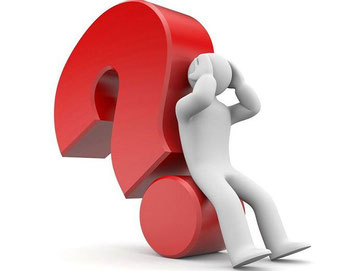 KARAR VERME BECERİSİ
Kararsızlığı etkileyen konular arasında 
     - Özgüven eksikliği, 
     - Seçenekler arasından seçim yapamama, 
     - Neyin, hangisinin önemli olduğuna karar verememe, 
     - Ayrıntıya takılıp kalma, 
     - Kararı karşıdakinin vermesini bekleme,
     - Karşıdakinin kıramama, 
     - ‘Hayır’ diyememe, 
     - Bilgi sahibi olmadığı bir konuyla karşı karşıya olma, 
     - Karşıdakinin baskın tutumu, 
     - Her türlü kararın olumsuz sonuçlar içermesi sayılabilir.
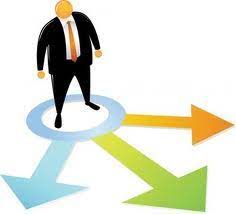 KARAR VERME BECERİSİ
ÖZGÜVEN 

      Karar vermek, öncelikle özgüven gerektirir. Özgüveni yüksek kişiler daha kolay karar verirler. Sağlıklı bir özgüvene sahip kişiler yeterince bilgi sahibi olmadıkları durumlarda konuyu başkasına danışmaktan hiçbir rahatsızlık duymazlar. Sağlıksız ya da şişirilmiş bir özgüvene sahip kişiler çoğu zaman çok kolay karar verirler. Bilgi sahibi olmadıkları bir konuda bile araştırmaya ya da bilgi edinmeye gerek duymadan kolayca bir karara varabilir, başkalarından görüş alma gereksinimi duymazlar. Aldıkları kararın en doğru karar olduğunu düşünürler. Kendilerinin en doğruyu bildiklerine inandıkları için vardıkları kararın doğruluğunun tartışılmasına katlanamazlar
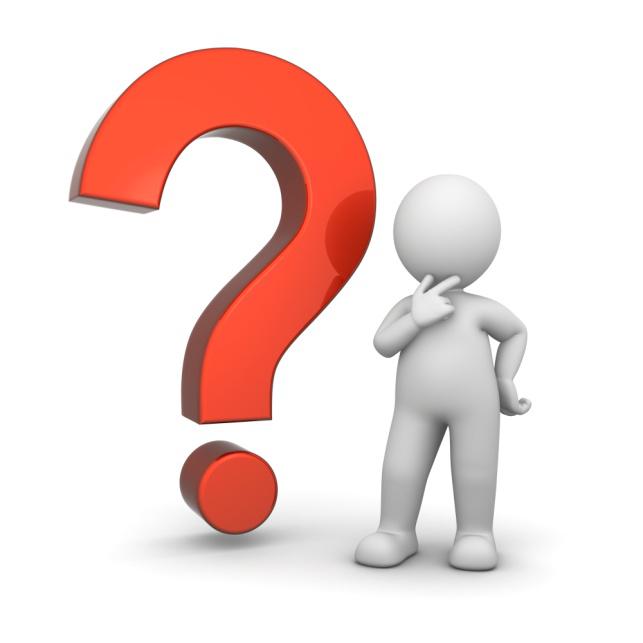 KARAR VERME BECERİSİ
ÇEKİNGENLİK/UTANGAÇLIK 

      Çekingen ve utangaç kişilerin kararsız kalmalarının en önemli nedeni verdikleri karar nedeniyle başkalarının gözünde değerinin düşeceği endişesidir. Verdiği kararın beğenilmeyebileceğini, eleştirilebileceğini, yanlış anlaşılabileceğini ve tepki görebileceklerini düşünerek endişelenirler. Çekingen kişiler için diğer bir önemli sorun da verdiği kararı nasıl açıklayacağı ve uygulayacağıdır. Özellikle başkalarını etkileyecek bir durum söz konusu olduğunda çekingen kişiler karar vermede daha çok zorlanmaktadırlar.
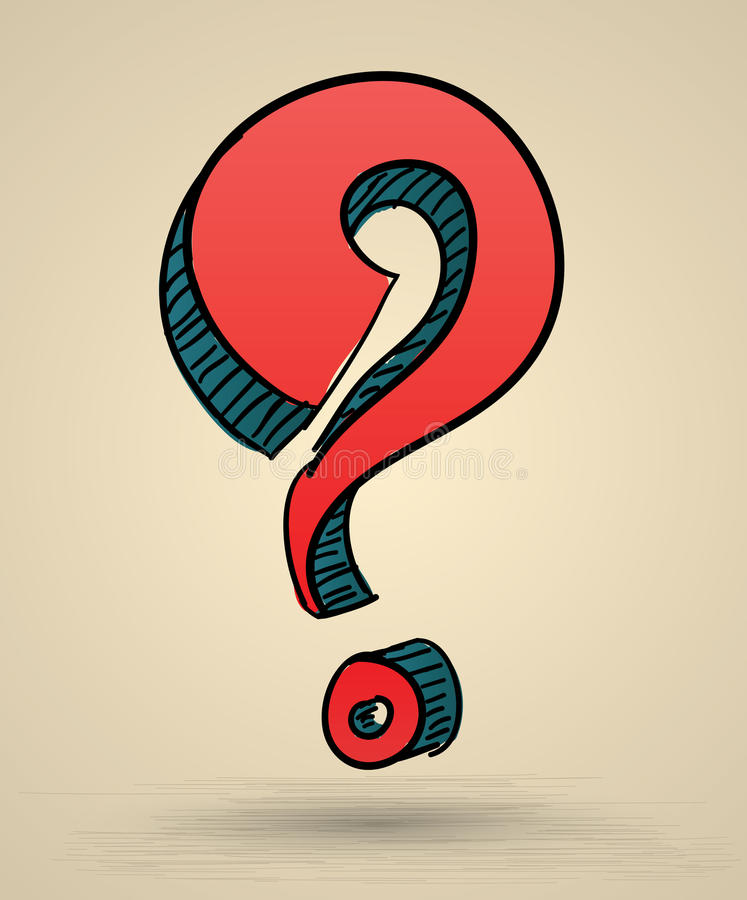 KARAR VERME BECERİSİ
MÜKEMMELLİYETÇİLİK 

      Kararsızlık yaşanmasına neden olan en önemli etmenlerden birisi de sonu olamayan mükemmeliyetçiliktir. Böyle bir mükemmeliyetçilikte kişi ne yaparsa yapsın, ne kadar uğraşırsa uğraşsın mükemmele ulaşamadığını düşünür. Her yaptığında ve her yapılanda eksik bir şeyler bulur. Ayrıntılarla uğraşmaktan, ayrıntılara takılıp kalmaktan belli bir sonuca varamaz. En iyiyi, en güzeli, en mükemmeli yapmaya çalışırken karar veremezler.
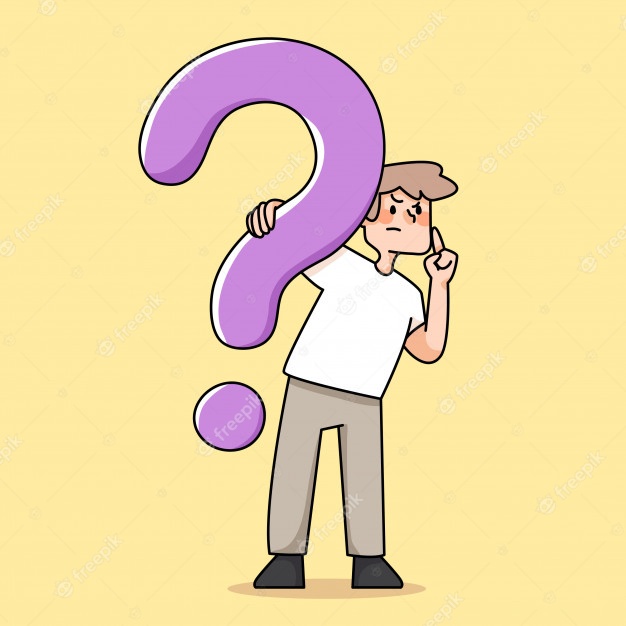 KARAR VERME BECERİSİ
HATA YAPMA KORKUSU 

      Karar vermek bir yanıyla seçim yapmadır. Yerine göre de bir risk almadır. Yaptığı seçimin hata olabileceğini düşünmek birçok insanı kararsız bırakır. Hata yapma korkusu yaşayanlar hata yaparsa kendisinin kaybedebileceklerini ya da diğer insanların olası tepkilerini düşünür ve bunları abartırlar.
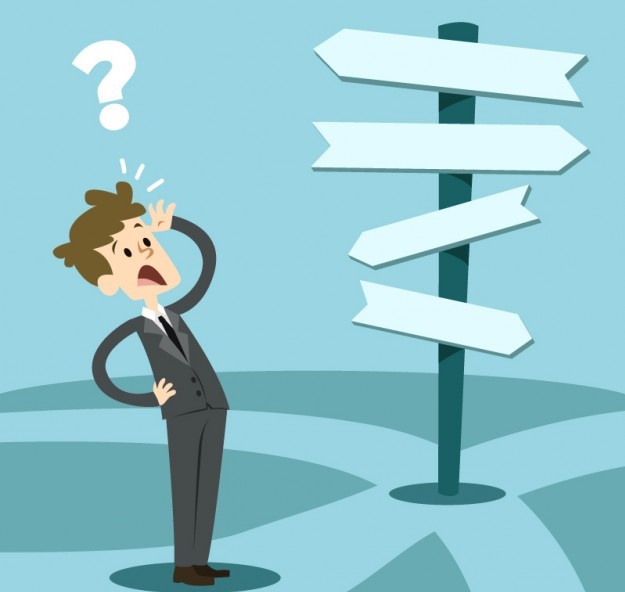 KARAR VERME BECERİSİ
KARŞISINDAKİNİN SEVGİSİNİ KAYBETME KORKUSU 

      Karşısındaki insanın sevgi ve ilgisini kaybetmemek uğraşısında olan insanlar bir yandan kendi isteklerini, bir yandan karşıdakinin isteklerini düşünürken kararsız kalabilirler. Kendi isteklerini yapmaya çalışırlarsa muhtaç olduğunu düşündüğü sevgiden mahrum kalacaklarını düşünürler. Çoğu zaman hiçbir istekleri, gereksinimleri yokmuş gibi davranır; karar vermeyi ya karşı tarafa bırakır ya da onun istek ve gereksinimlerine göre hareket ederler.
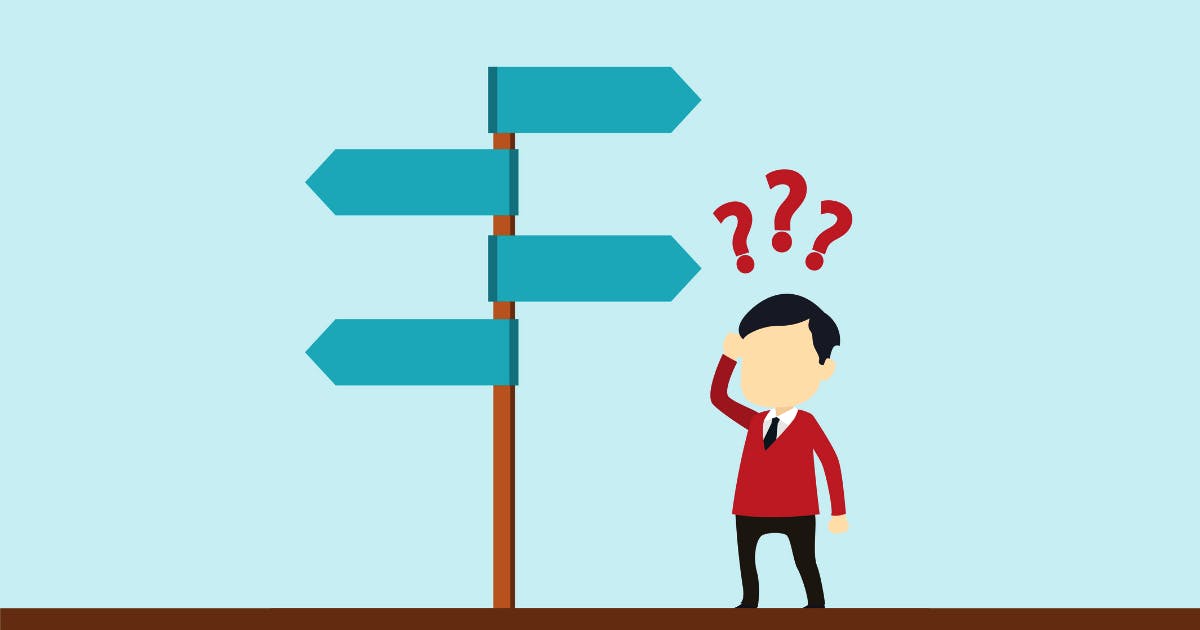 KARAR VERME BECERİSİ
BAĞIMLILIK 

      Kendi başına karar veremeyen ve kendi adına başkasının karar vermesini bekleyen bağımlı kişilik yapısına sahip kişiler, her konuda kendi adına başkasının karar vermesini isterler. Onların bu beklentileri dışarıdan kararsızlık gibi görünebilir.
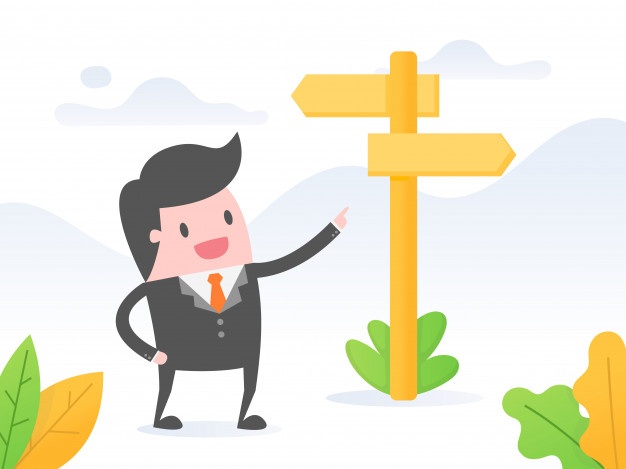 ÖĞRENCİLERDE KARAR VERME BECERİSİNİ GELİŞTİRMEK İÇİN NELER YAPABİLİRSİNİZ?
Öğrencilerinize görevler veya sorumluluklar verin.

Yaşlarına ve gelişim düzeylerine göre, çocuklar belirli görevler için sorumluluk alabilir. Örneğin, sınıfınızı gruplara ayırıp her gruptan bir lider seçip, bu liderlerin gruptaki diğer öğrencilerin dersten önce derse hazır olmalarını sağlamalarını isteyebilirsiniz.
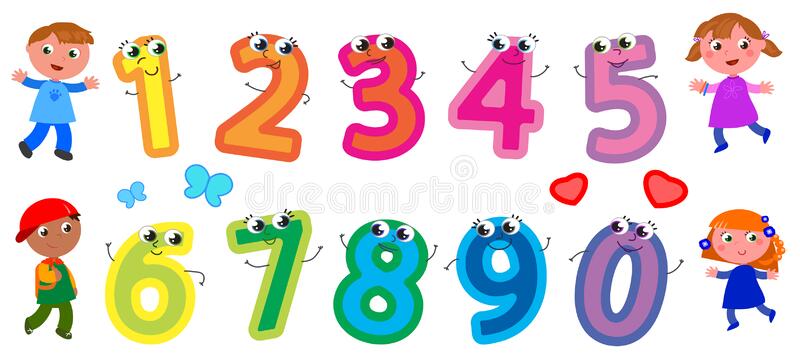 ÖĞRENCİLERDE KARAR VERME BECERİSİNİ GELİŞTİRMEK İÇİN NELER YAPABİLİRSİNİZ?
2.  Öğrencilerinizin kendi başlarına bir şeyler yapmasına izin verin.

Öğrencilerinize bir aktiviteyi açıkça anlattıktan sonra, onlara tek başına yapma fırsatı verin. Tabii ki, uygun bir denetim sağlamanız gerekecek, ancak onlara deney yapmak için alan vermek önemlidir.

Eğer yardım isterlerse veya bunu kendi başlarına yapmayı başaramazlarsa, onlara yardım etmek için yakınlarda olacaksınız.
ÖĞRENCİLERDE KARAR VERME BECERİSİNİ GELİŞTİRMEK İÇİN NELER YAPABİLİRSİNİZ?
3. Kendilerini açıkça ifade etmeleri için onları cesaretlendirin.

Çocukları bir şey istediklerinde kendilerini net ve kesin bir şekilde ifade etmeye teşvik etmek, dil ve sosyal becerilerini geliştirmelerine yardımcı olur. Ancak bunun gerçekleşmesi için önce onlara bir şey istemenin doğru yolunu öğretmeniz ve birçok kez tekrarlamanız gerekir.
ÖĞRENCİLERDE KARAR VERME BECERİSİNİ GELİŞTİRMEK İÇİN NELER YAPABİLİRSİNİZ?
4. Öğrencilerin gelişimini etkileyen konularda kurallar koyun ve bu kurallara siz de uyun.

Öğrencilerin karar alabilmeleri, belirli kurallardan muaf oldukları anlamına gelmez. Net ve uygulanabilir sınıf içi kurallar belirleyin ve bu kurallara siz de uymaya özen gösterin.
ÖĞRENCİLERDE KARAR VERME BECERİSİNİ GELİŞTİRMEK İÇİN NELER YAPABİLİRSİNİZ?
5. Düşünmeleri için onlara seçenek sunun.

Kazanım ve hedeflere ulaşmak için öğrencilere anlattığınız konularda seçenekler sunup bu seçenekler üzerinde düşünmelerini sağlayın.

Bunu yaparken, “Hangisini tercih edersiniz?” gibi sorular kullanmalısınız veya “Sizce en iyi seçenek hangisidir?” Bu, öğrencilerinizi aldıkları kararları düşünmeye motive edecektir.
Öğrencileriniz beklemediğiniz veya yanlış olarak değerlendirdiğiniz kararlar verirse, bunları düzeltmek için acele etmeyin. İlk olarak, hatalarını ve gelecekte nasıl düzeltebileceklerini açıklayın.
Bunun genellikle bir deneme yanılma süreci olduğunu unutmayın. Öğrenmek ve gelişmek için sakin ve güvenli bir ortamda nasıl düşünüleceğini ve paylaşılacağını bilmek önemlidir.
ÖĞRENCİLERDE KARAR VERME BECERİSİNİ GELİŞTİRMEK İÇİN NELER YAPABİLİRSİNİZ?
Öğrencilerinize neleri yapabildiğini göstermesi için ona fırsat tanıyın.

 Öğrencilerinizin seçim yapmasına izin verin. Bu konularda, onların gösterdiği çabaya saygı duyun. Onları görev ve sorumluluklarıyla baş başa bırakın.

 Öğrencilerinize uygun model oluşturun. Çünkü sorumluluk kazandırmak istediğiniz halde sizin sorumluluklarınızı yerine getirmemeniz onları olumsuz etkileyecektir.
ÖĞRENCİLERDE KARAR VERME BECERİSİNİ GELİŞTİRMEK İÇİN NELER YAPABİLİRSİNİZ?
Öğrencilerinizin yerine düşünmek yerine, kendi başlarına düşünmesini sağlayın. Sorunu çözmek yerine, kendi sorunlarını çözmelerine ve sonuçlarına katlanmalarına fırsat vermeniz, öğrencilerinizin sorumluluk duygusunu geliştirecektir.

 Öğrencilerinizin daha büyük ve önemli sorumluluklar yüklenmeye hazır ve istekli olduğu zamanları kollayınız. Bu sorumlulukları yüklenebilmeleri için gerekli olan elverişli ortamlar hazırlayınız.

 Yaptırım uygulamaktansa, özendiriniz. Gösterilen başarıyı olduğu kadar, harcanan çabayı da övünüz.
ÖĞRENCİLERDE KARAR VERME BECERİSİNİ GELİŞTİRMEK İÇİN NELER YAPABİLİRSİNİZ?
Öğrencilerinizin kendi davranışlarının sorumluluğunu almasına ve iyi gitmeyen davranışlarını değiştirmesine fırsat verin.

 Öğrencilerinizin yaptığı yanlış seçimlerin (hayatını tehlikeye atmadıkça) sonuçlarını yaşamasına izin verin ki onlardan bazı dersler çıkarabilsinler.

 Öğrencilerinize yardım edeyim derken, onların sorumluluğunun gelişmesini engelleyebileceğinizi unutmayın. Eğer işin nasıl yapılabileceğini bilmiyorlarsa onlara işin nasıl yapılacağını gösterin.